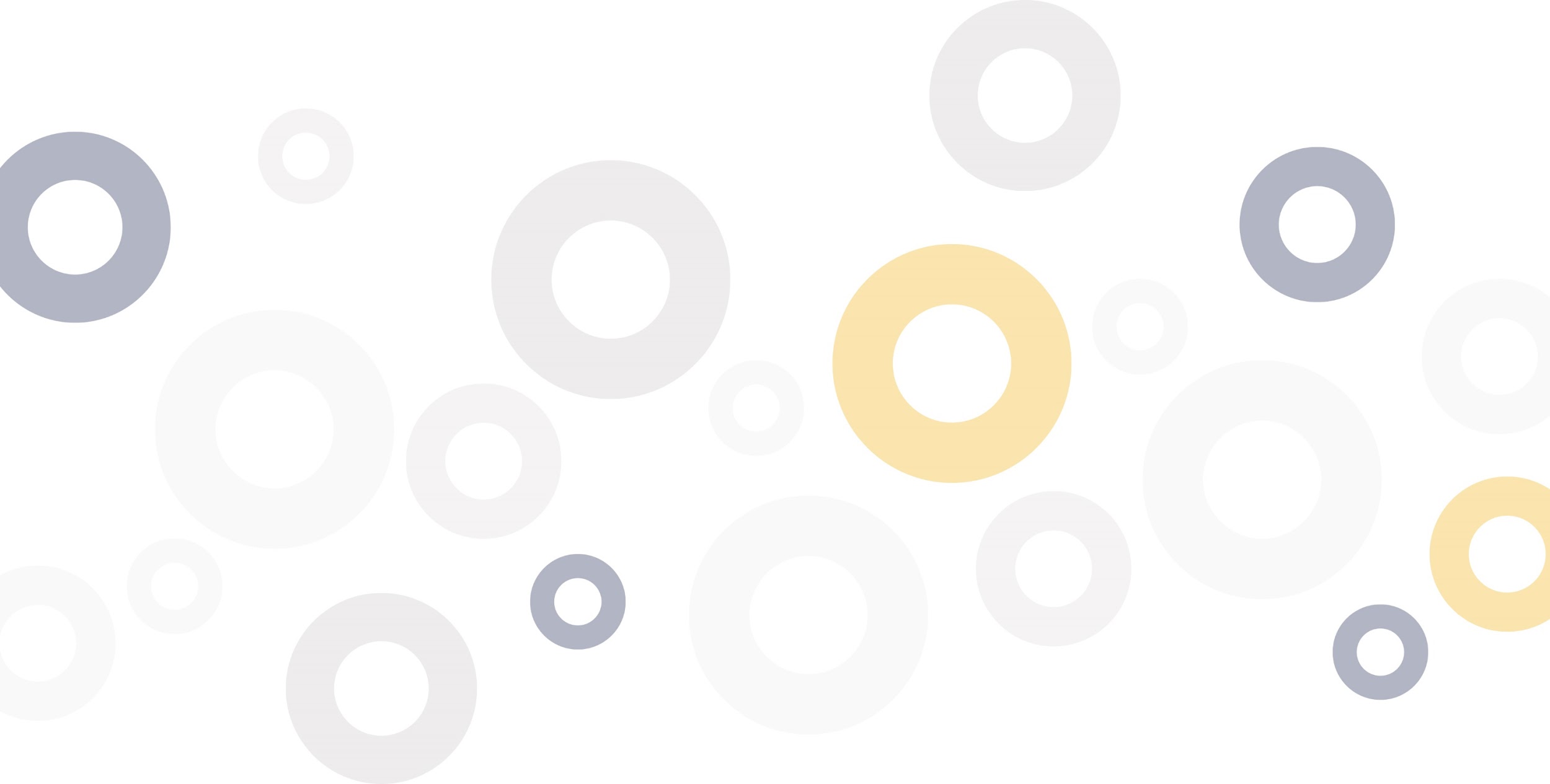 FUNDING FOR KANSAS ENTREPRENEURS

ROBERT WILSON
Product Manager | Rural Entrepreneurship | Northeast Region
Network Kansas

City of Leavenworth Business Symposium
October 23, 2023
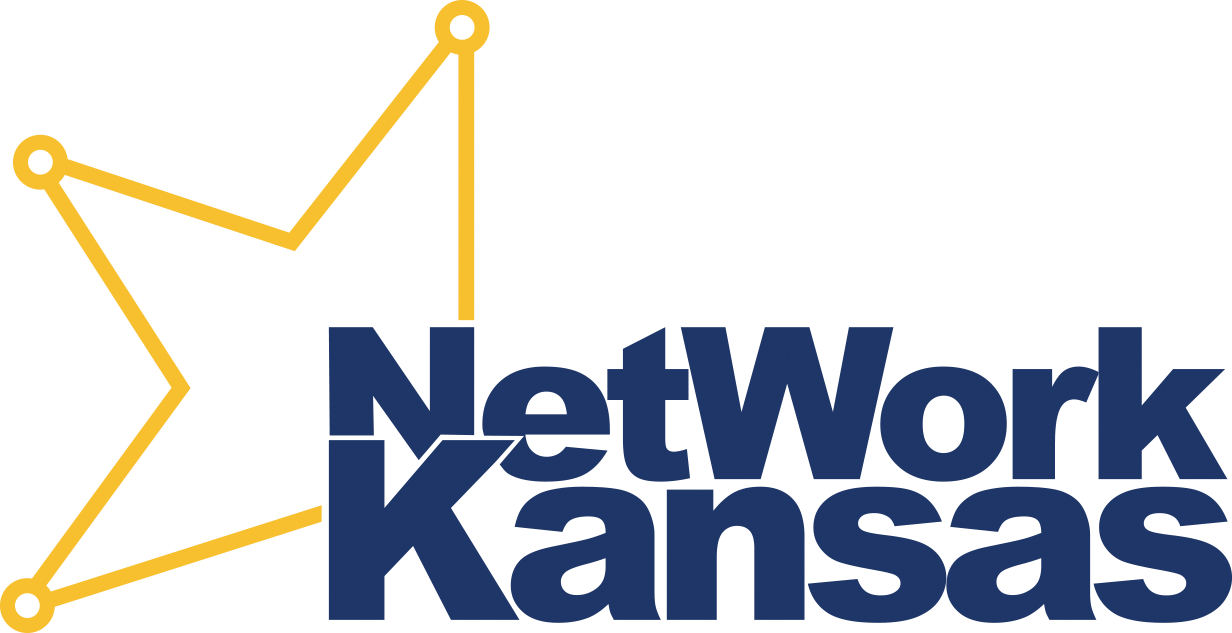 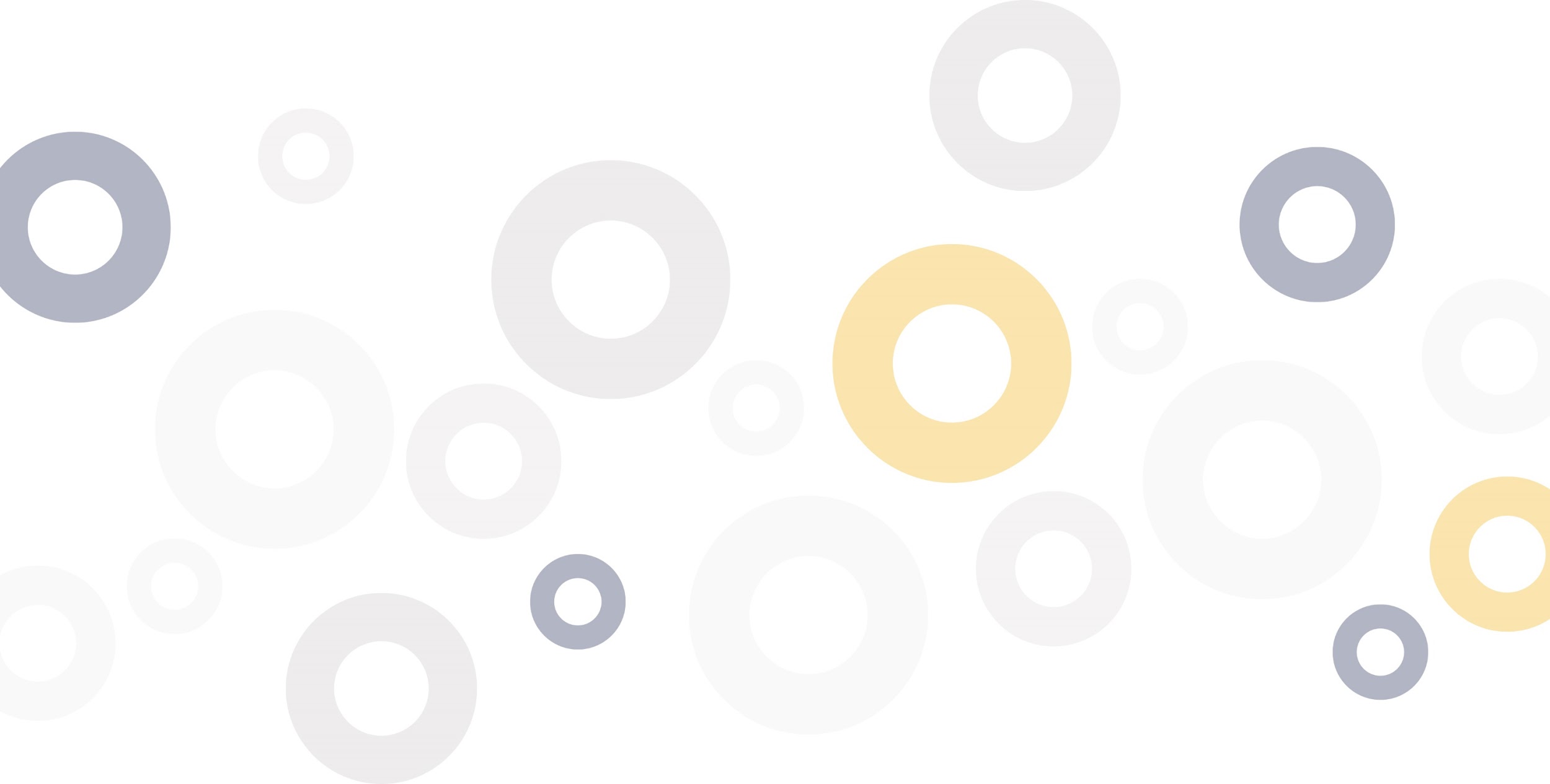 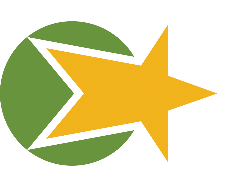 Leavenworth County
E-Community PARTNERSHIP
Capital | Connections | Community
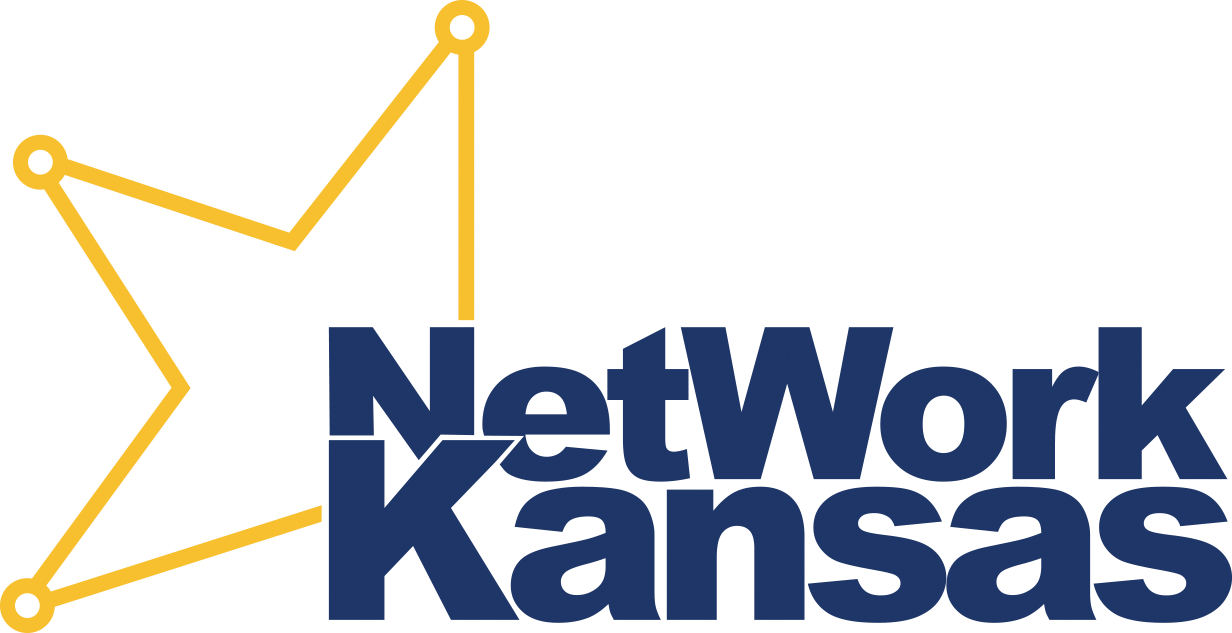 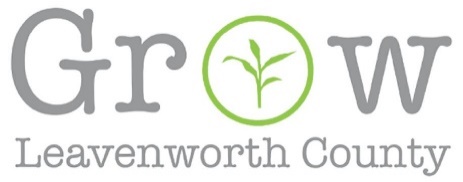 E-Communities in Kansas
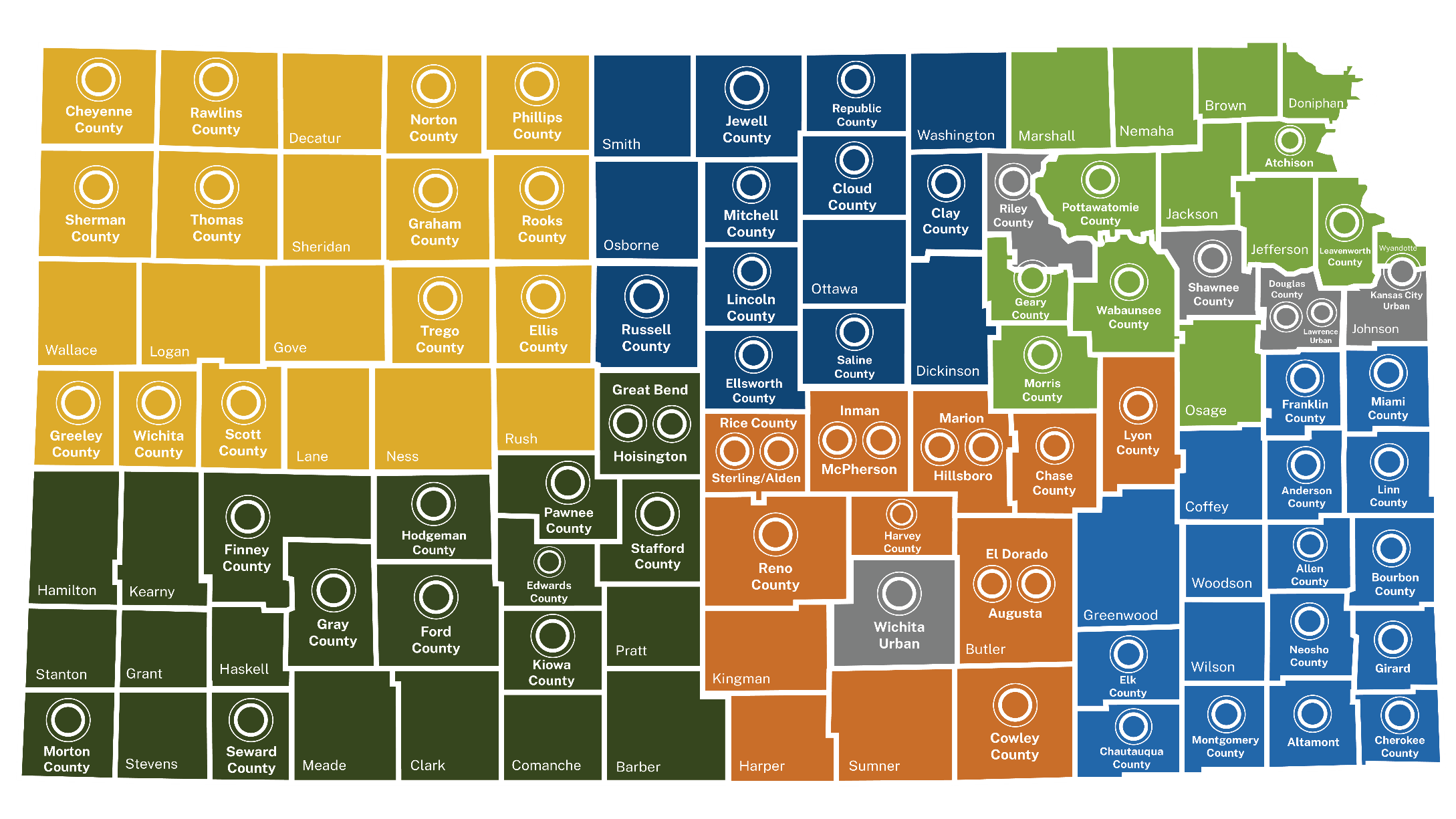 [Speaker Notes: E- Community Update/Background]
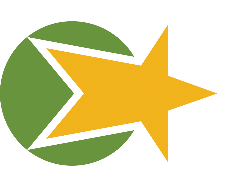 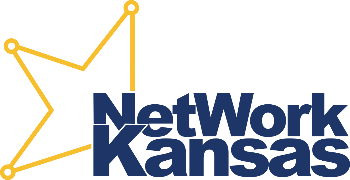 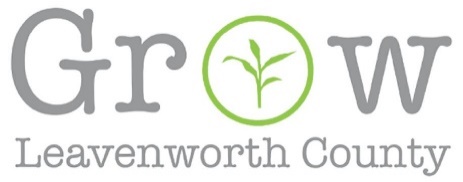 E-Community Loans
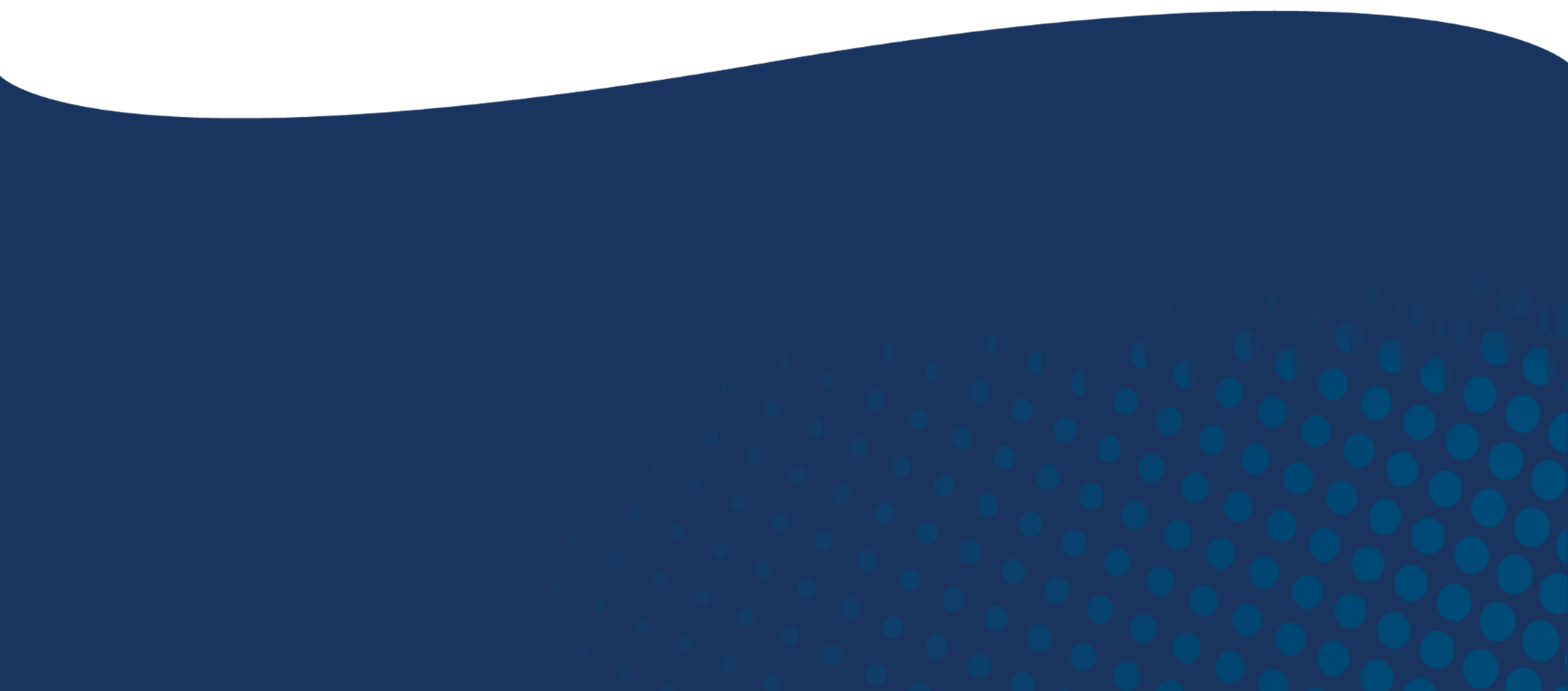 Start, purchase, or expand a for-profit business
Applicant must be a legal entity

Located within e-community
Private and/or public funding required

Flexible use of funds: working capital, inventory, real estate, equipment, etc.
Match: 150% of private/public funding

Max loan: $45,000

Cannot exceed 60% of total project cost

Min Loan Terms:  1-5 years    3%	                        6-10 years  4%
[Speaker Notes: TIFFANY]
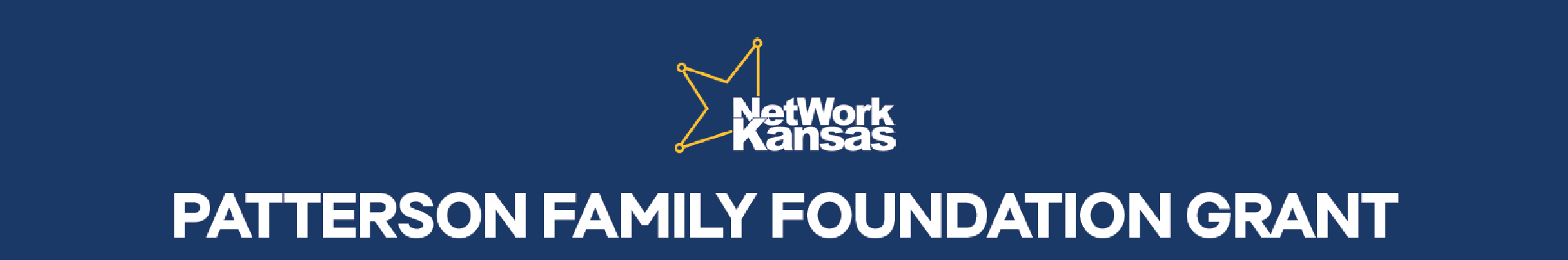 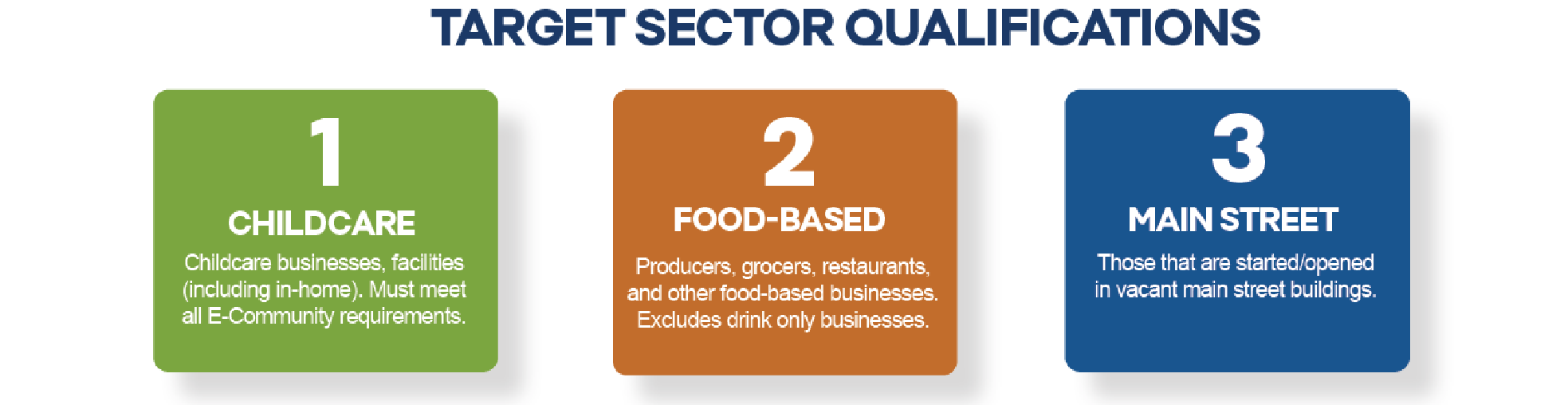 Grant Amount: 30% of E-Community Loan
Loan + Grant cannot exceed 60% of total project cost 
Maximum Loan + Grant: $45,000
[Speaker Notes: JENN]
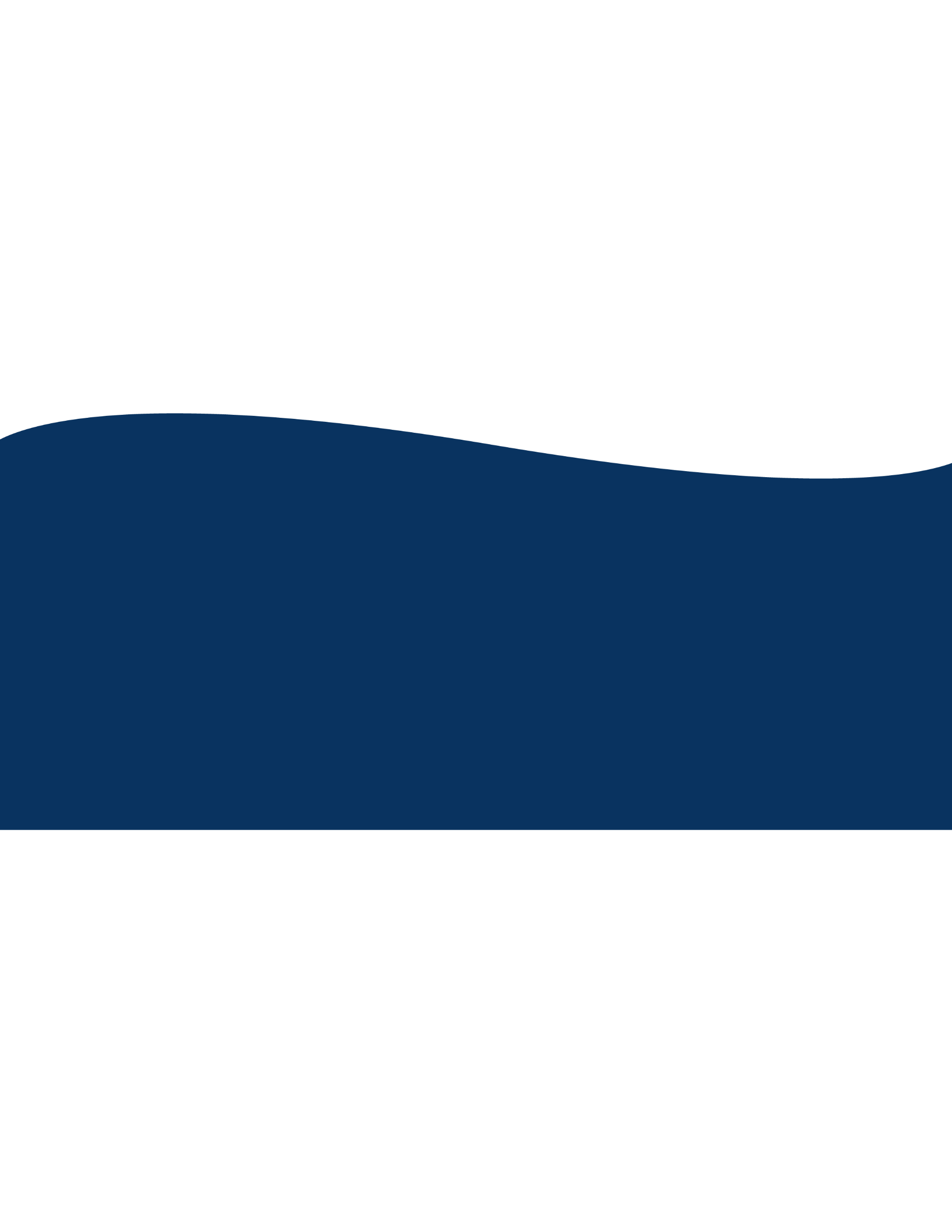 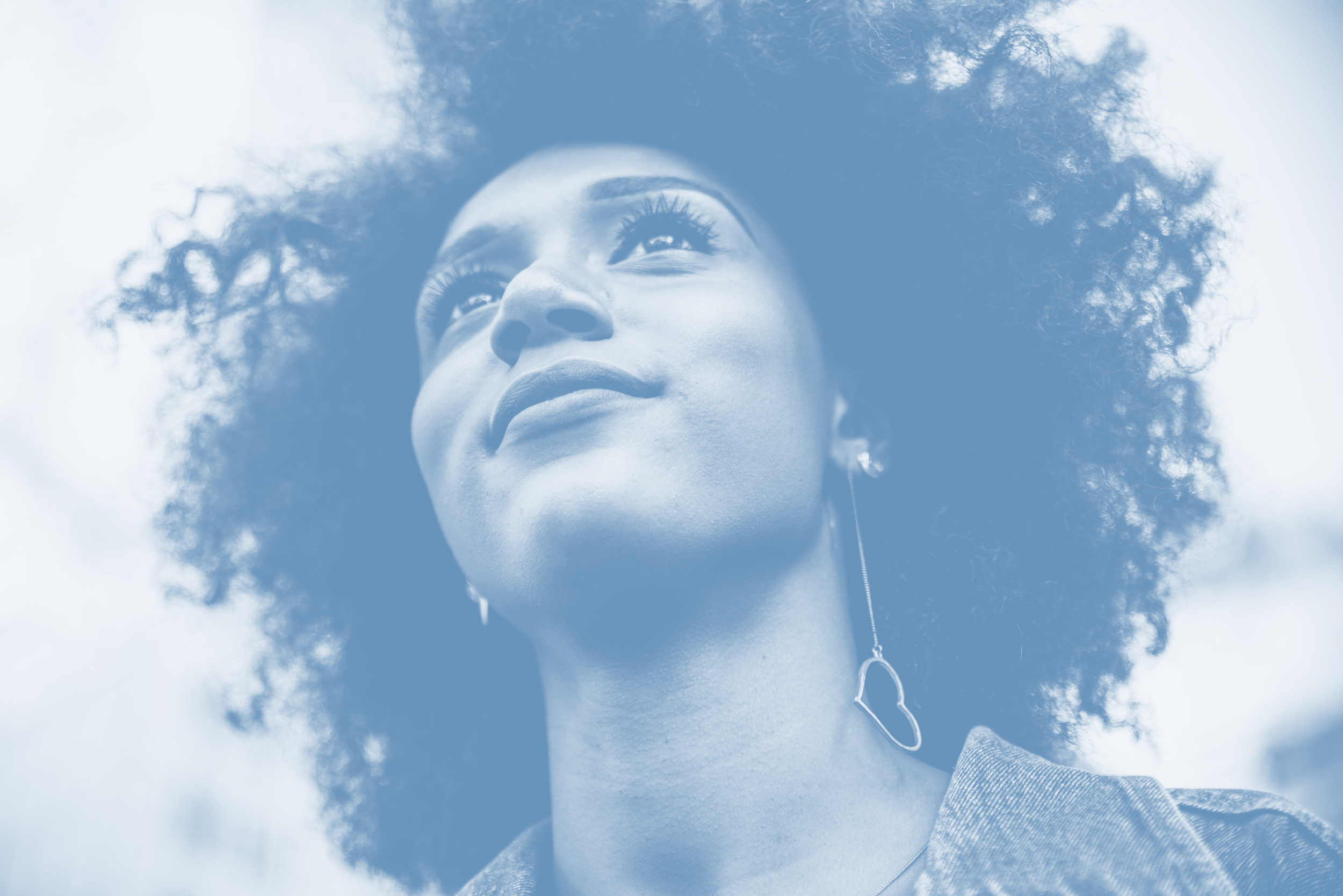 Companion Funding to Bank Loans
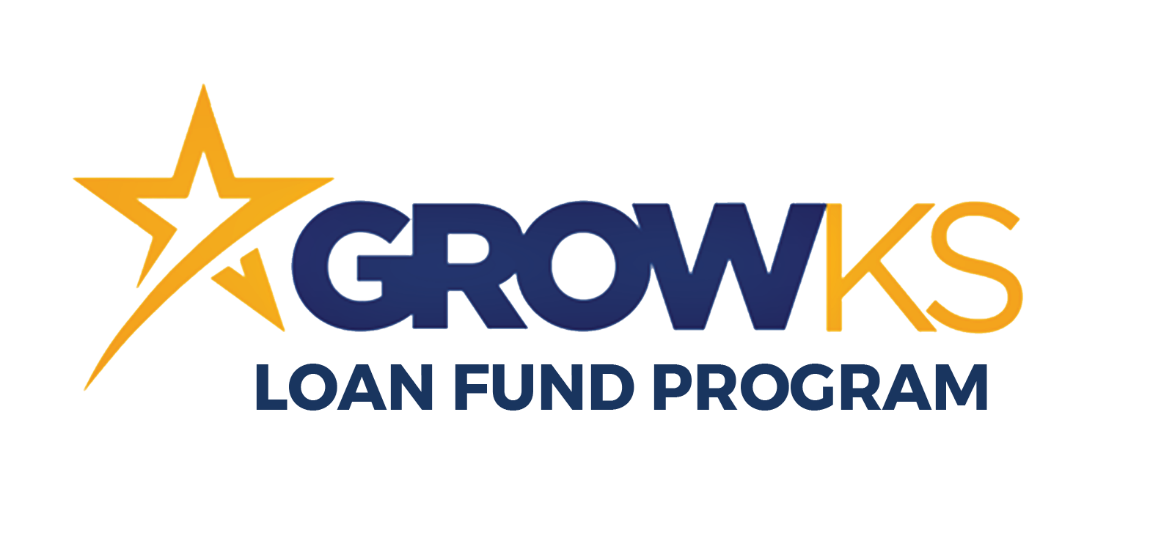 MINORITY/WOMEN-LED STARTER LOANS

MINORITY/WOMEN-LED GROWTH LOANS

RURAL/URBAN DISTRESSED LOANS

COMMUNITY ASSET LOANS

TARGET SECTOR LOANS
growks.com/loans
[Speaker Notes: TIFFANY]
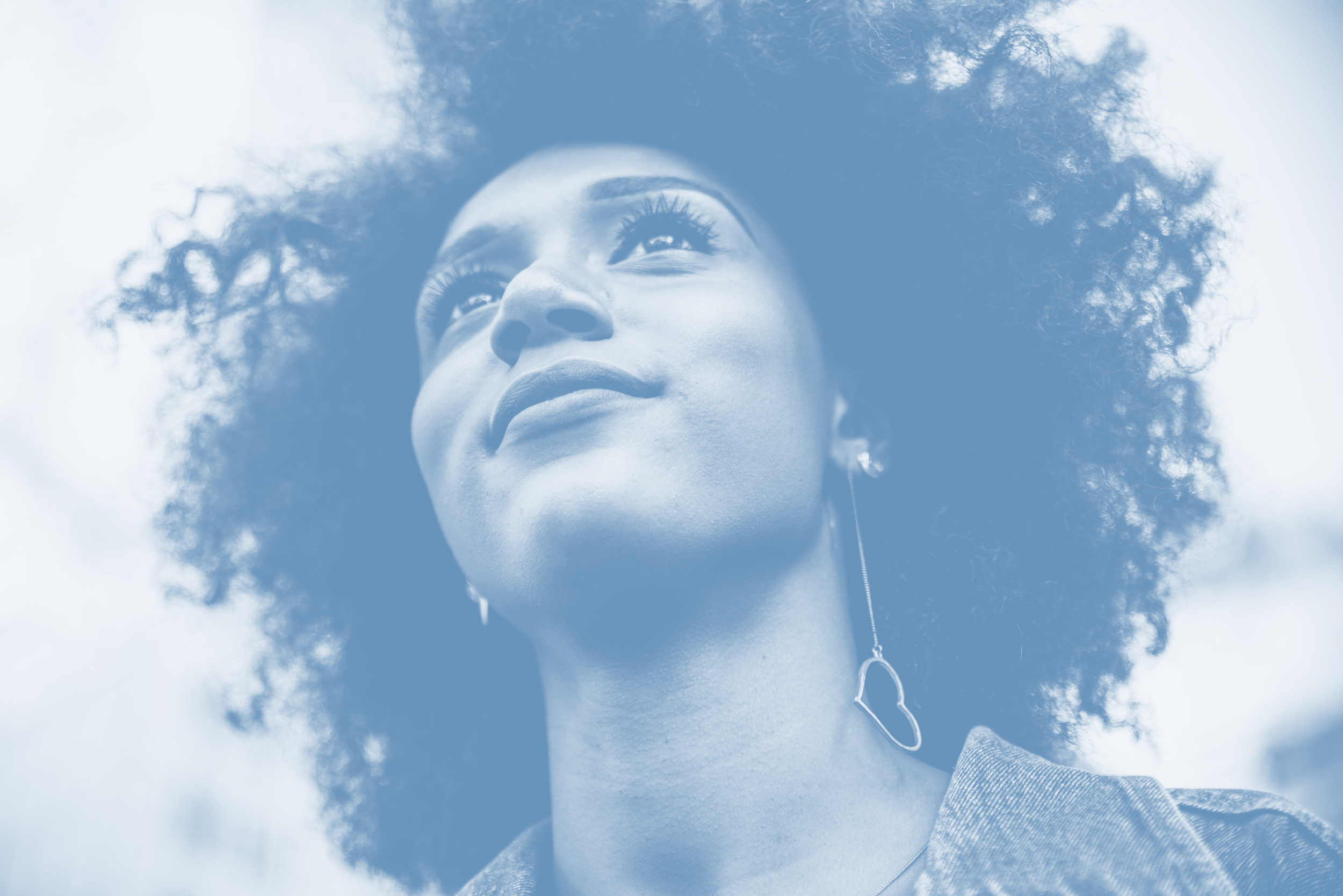 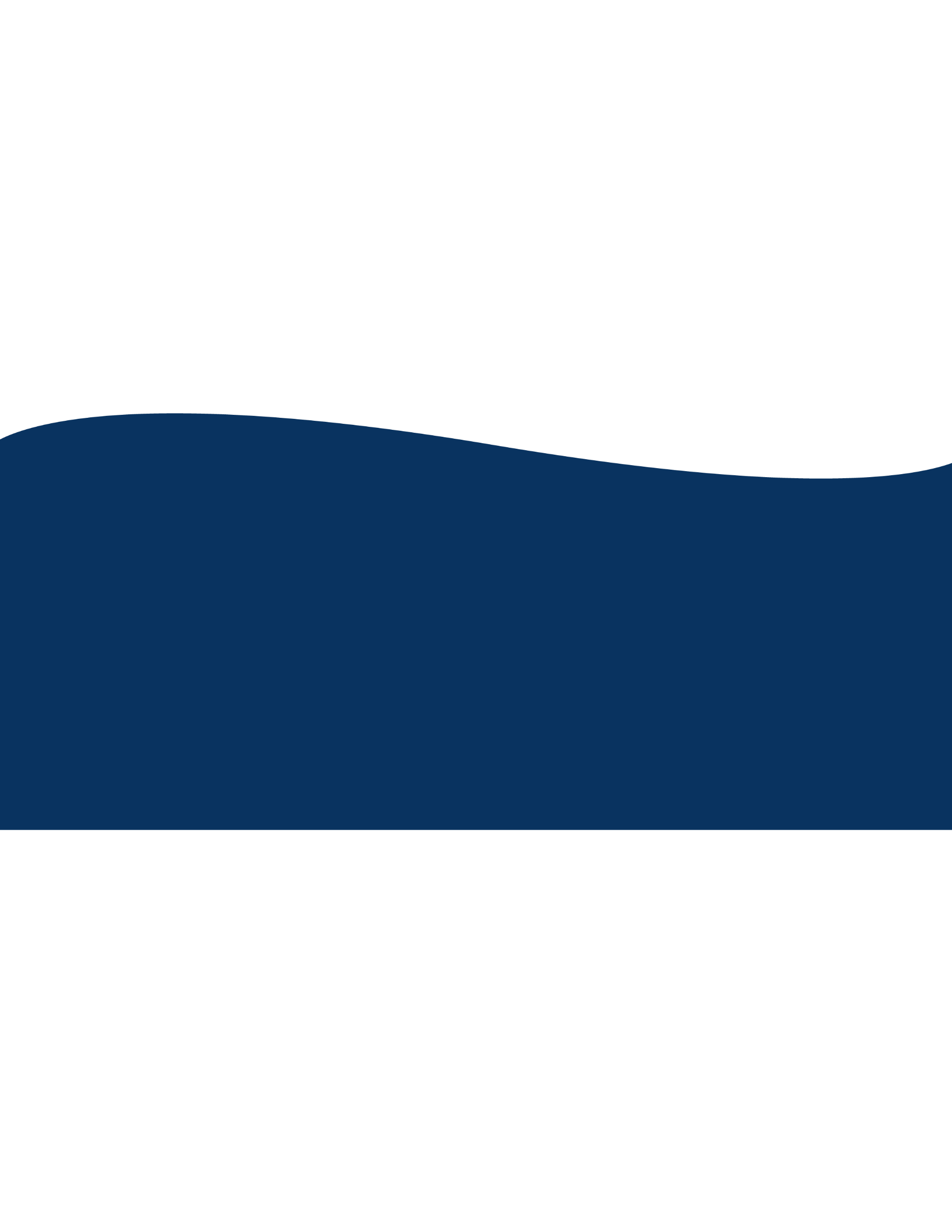 Companion Funding to Bank Loans
MINORITY/WOMEN-LED STARTER LOANS
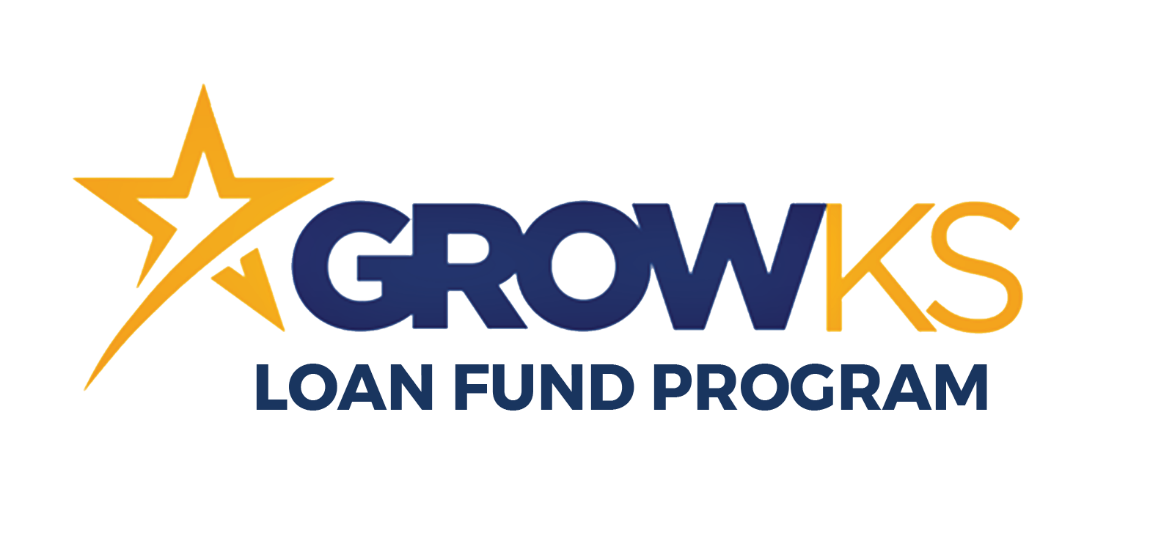 Match: 200% of private investment
Geography: Statewide
Loan Cap: $100,000
Example:
$50,000 Bank Loan
$100,000 Minority/Women-Led Starter Loan
growks.com/loans
[Speaker Notes: TIFFANY]
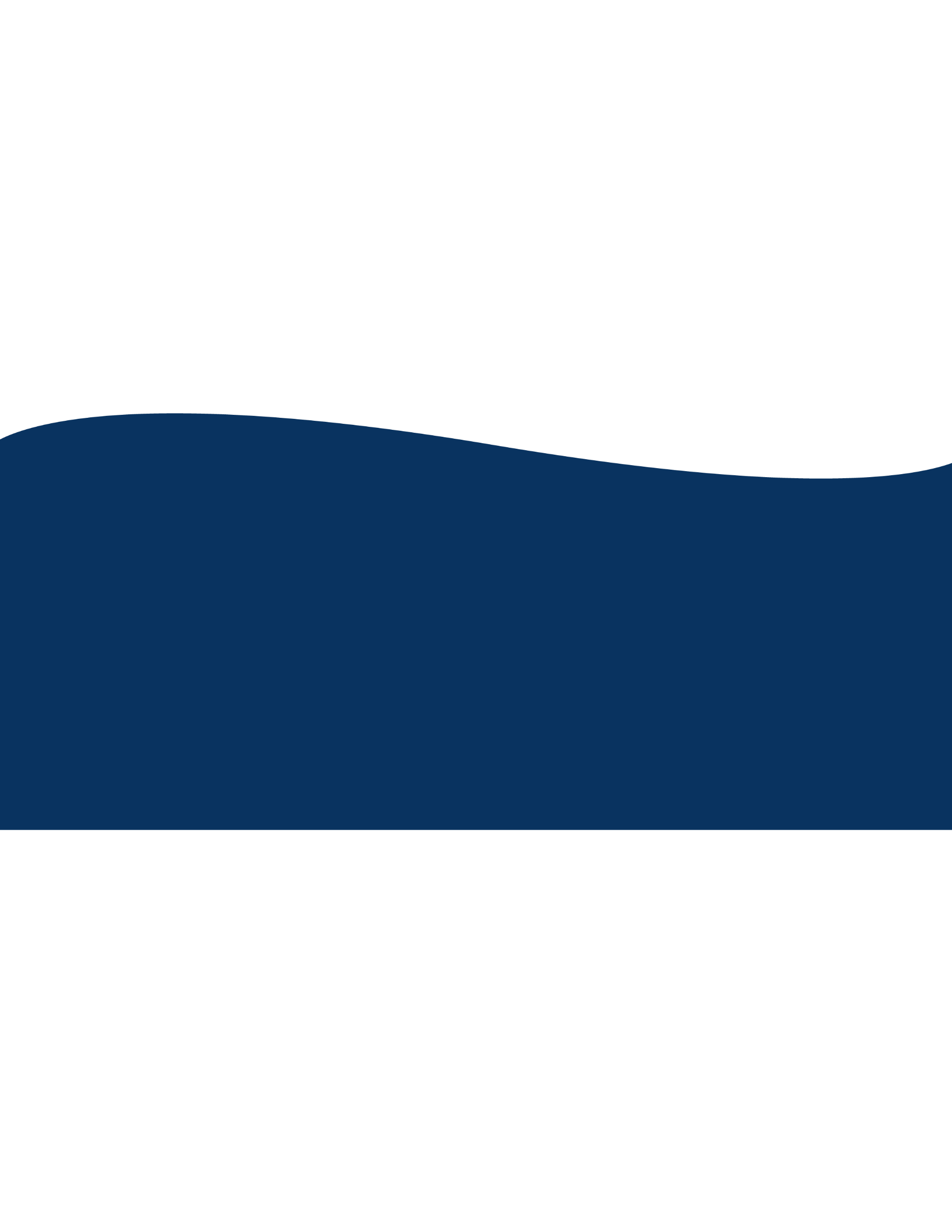 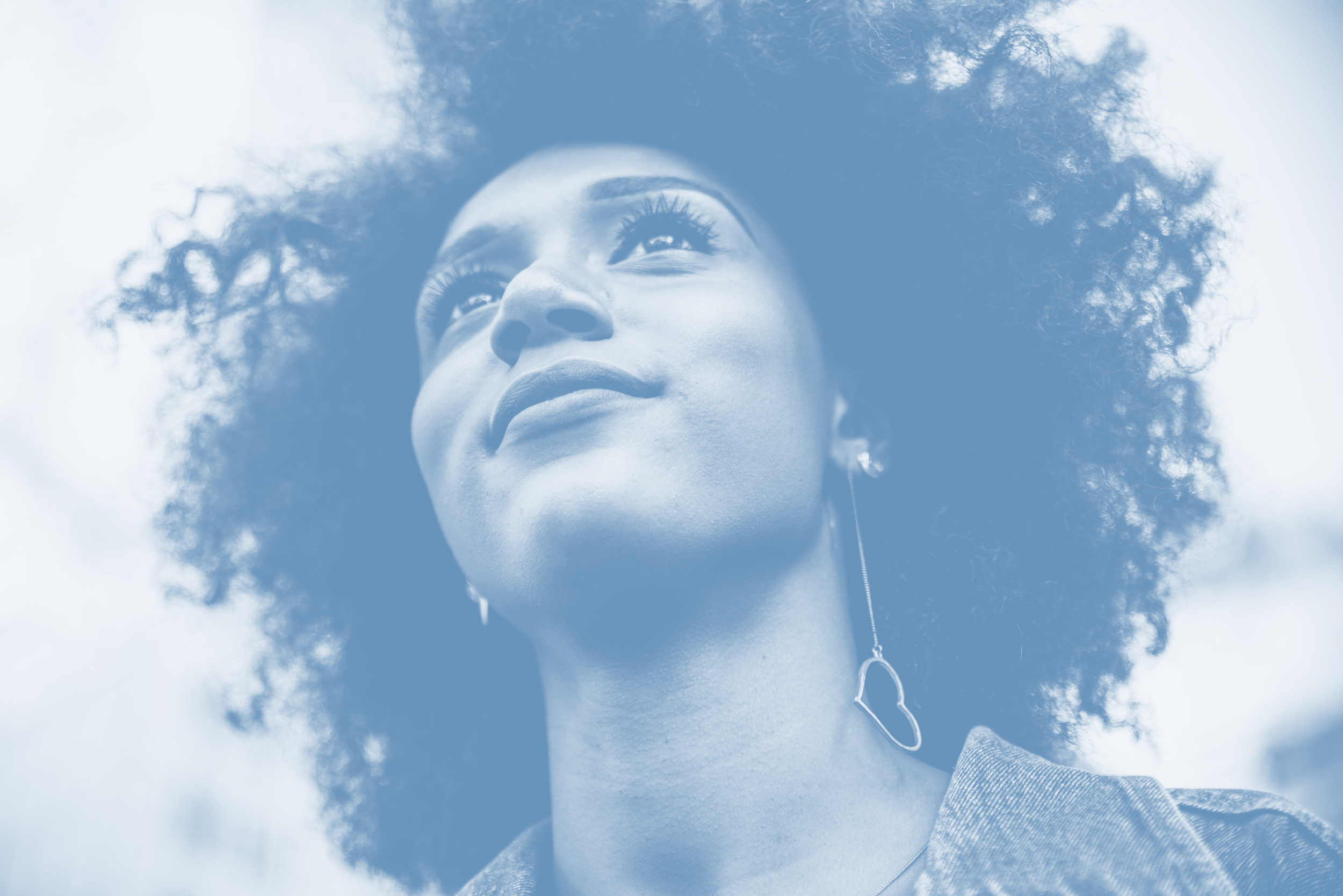 Companion Funding to Bank Loans
MINORITY/WOMEN-LED
GROWTH LOANS
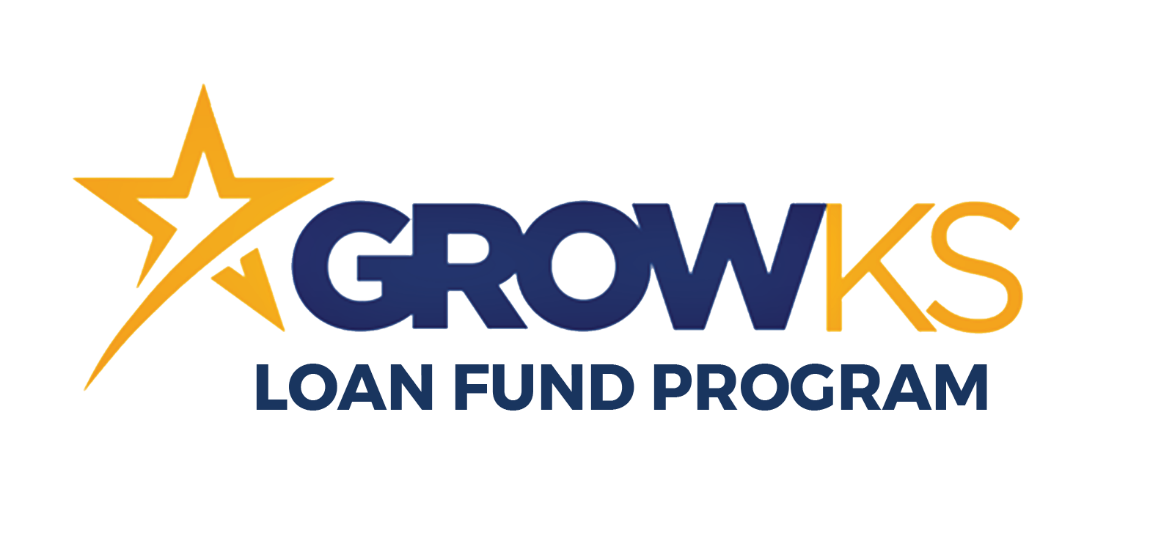 Match: 25% of private investment
Geography: Statewide
Loan Cap: $250,000
Example:
$1,150,000 Bank Loan
 $125,000 Minority/Women-Led Growth Loan
growks.com/loans
[Speaker Notes: TIFFANY]
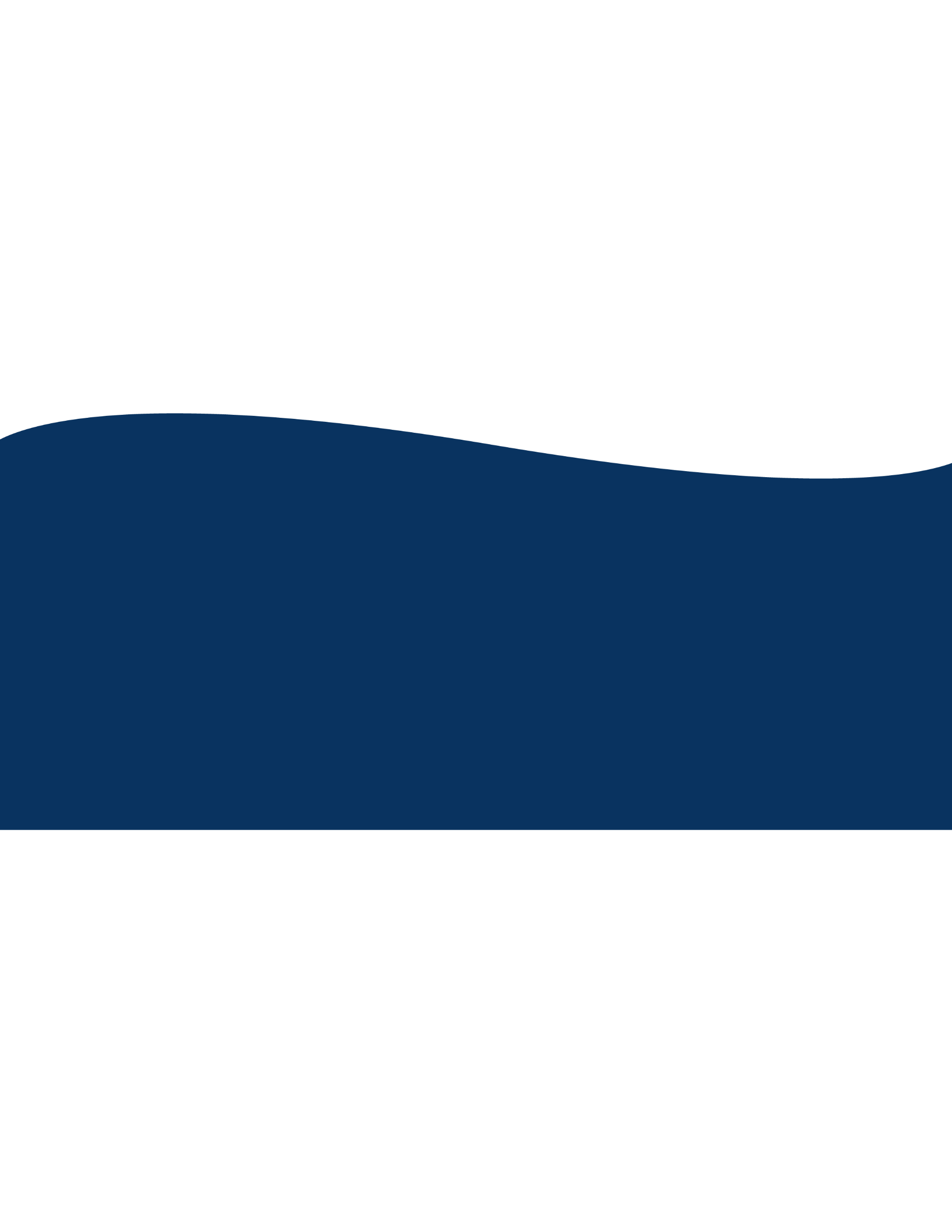 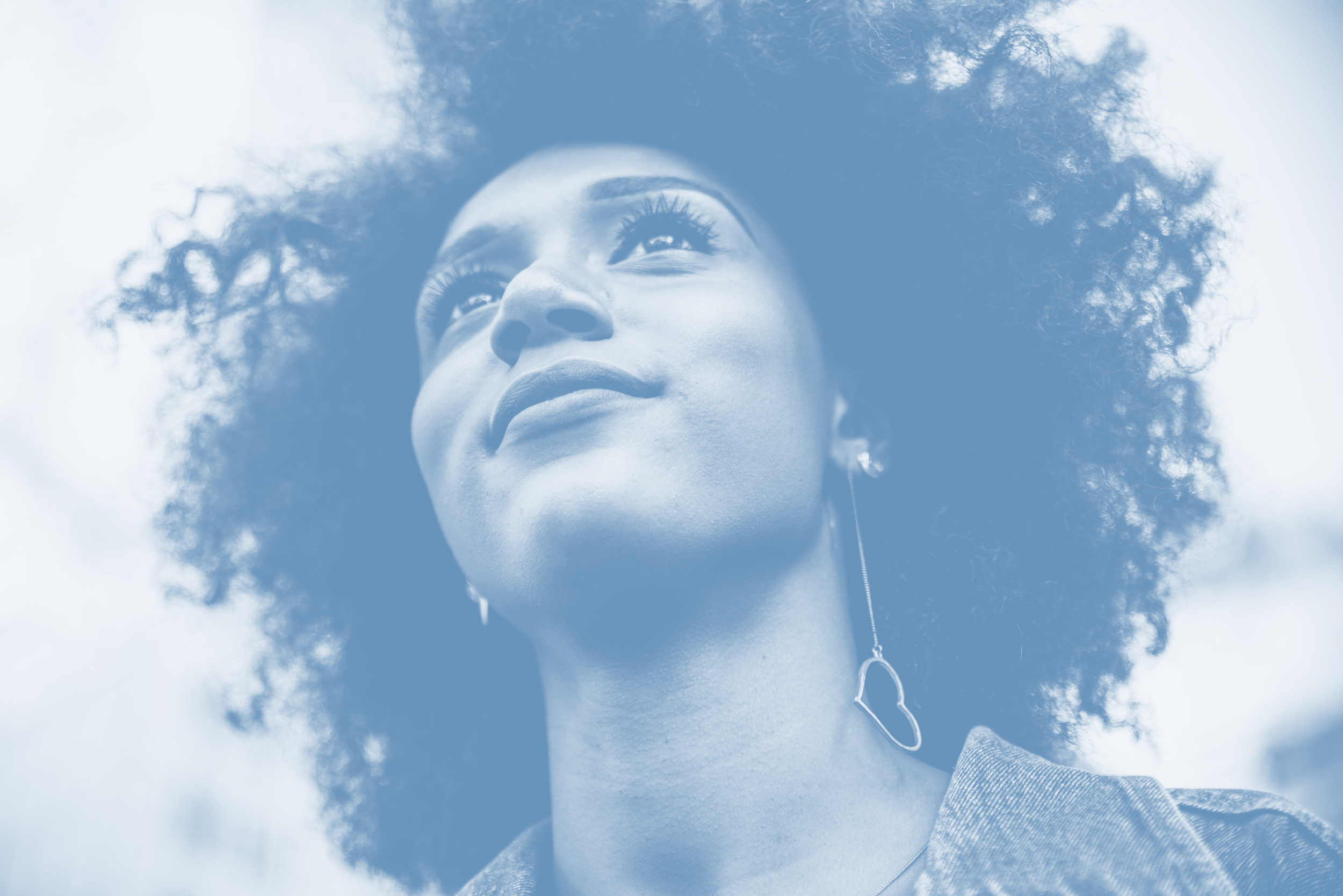 Companion Funding to Bank Loans
RURAL/URBAN DISTRESSED LOANS
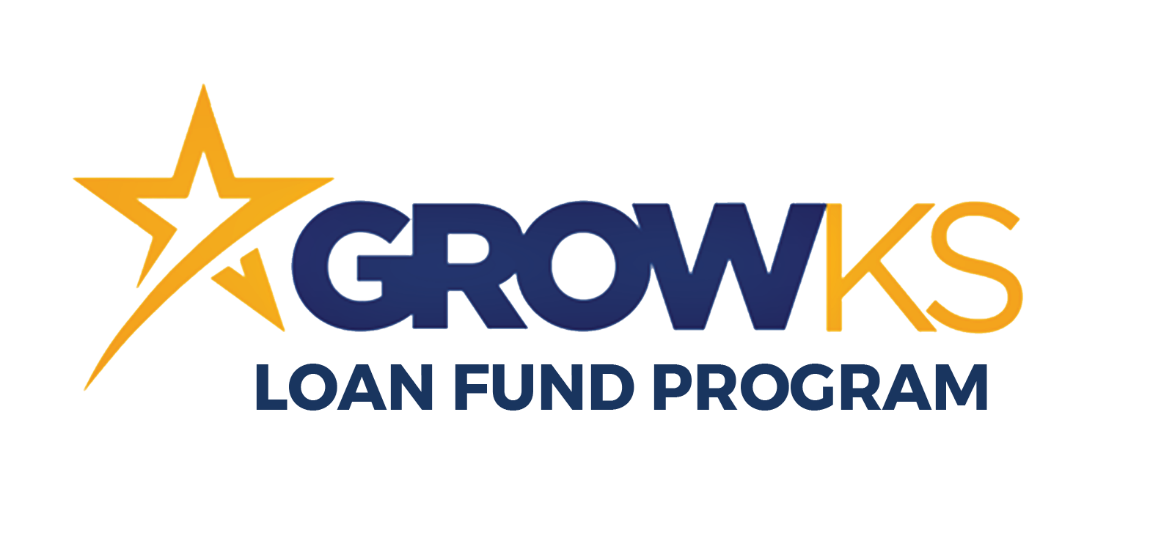 Match: 150% of private investment
Geography: Rural & distressed areas
of urban centers
Loan Cap: $100,000
Example:
$450K Bank Loan
$100,000 Rural/Urban Distressed Loan
growks.com/loans
[Speaker Notes: TIFFANY]
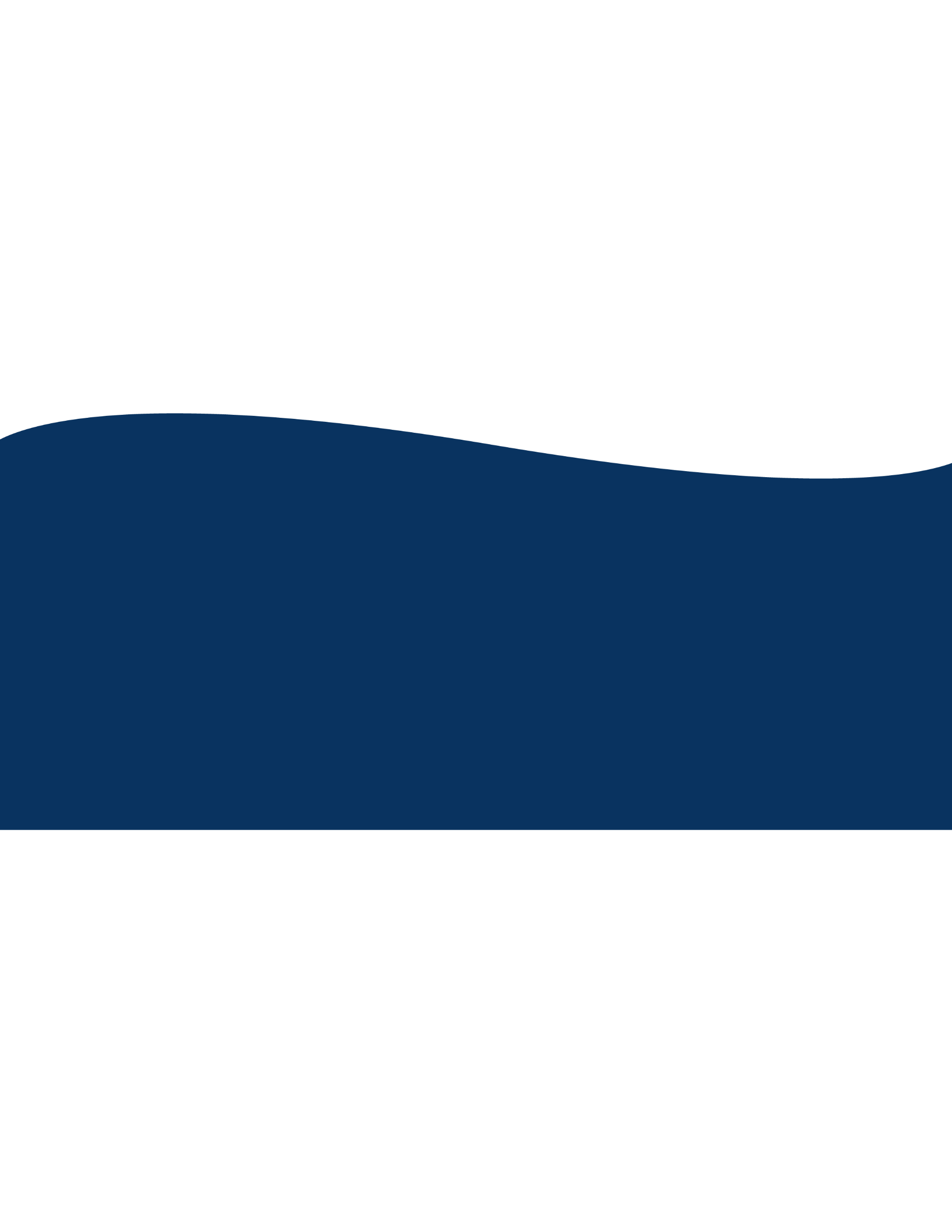 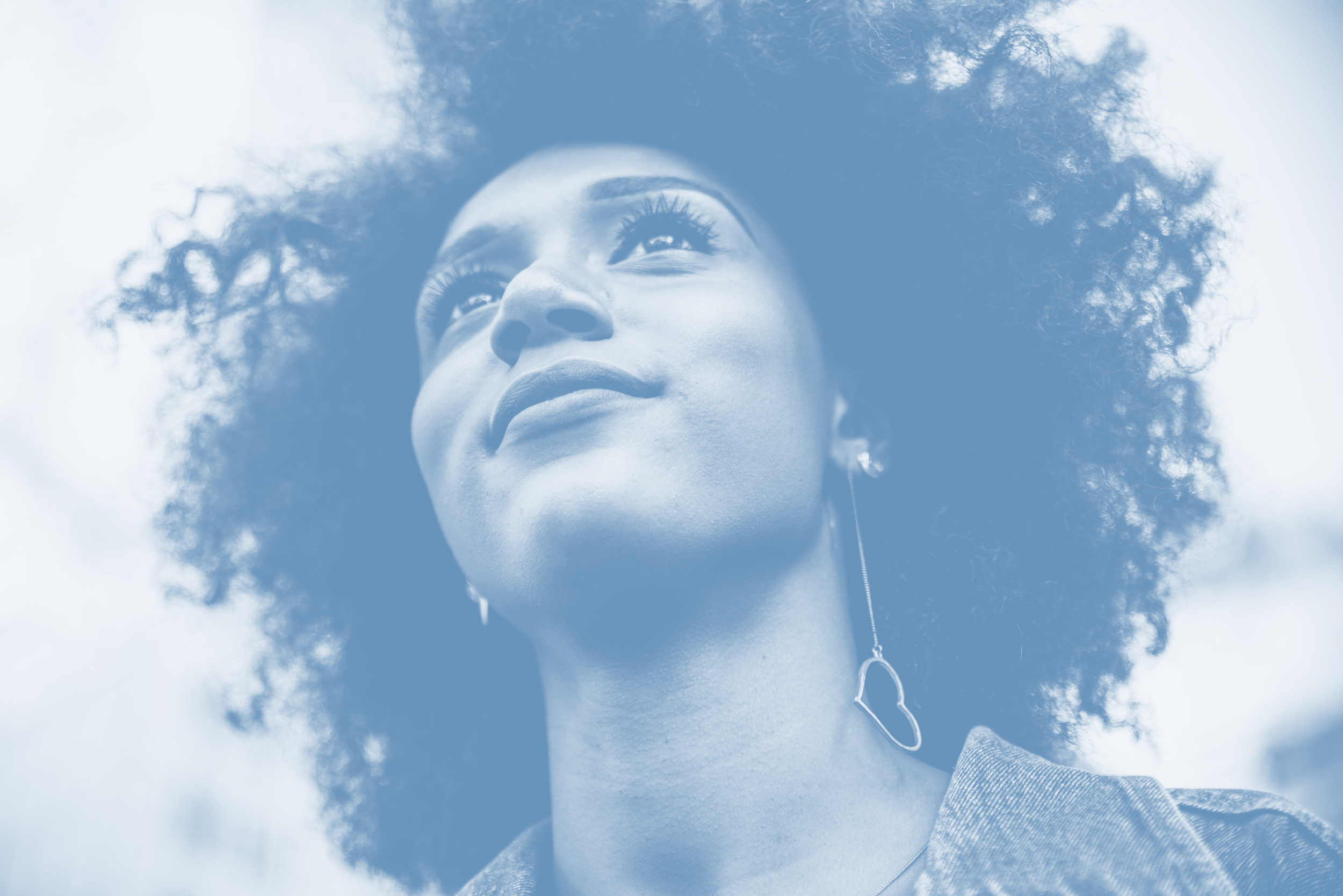 Companion Funding to Bank Loans
COMMUNITY ASSET LOANS
Access to Care, Education, Healthy Behaviors
Civic Engagement
Provide Economic Benefits to Community
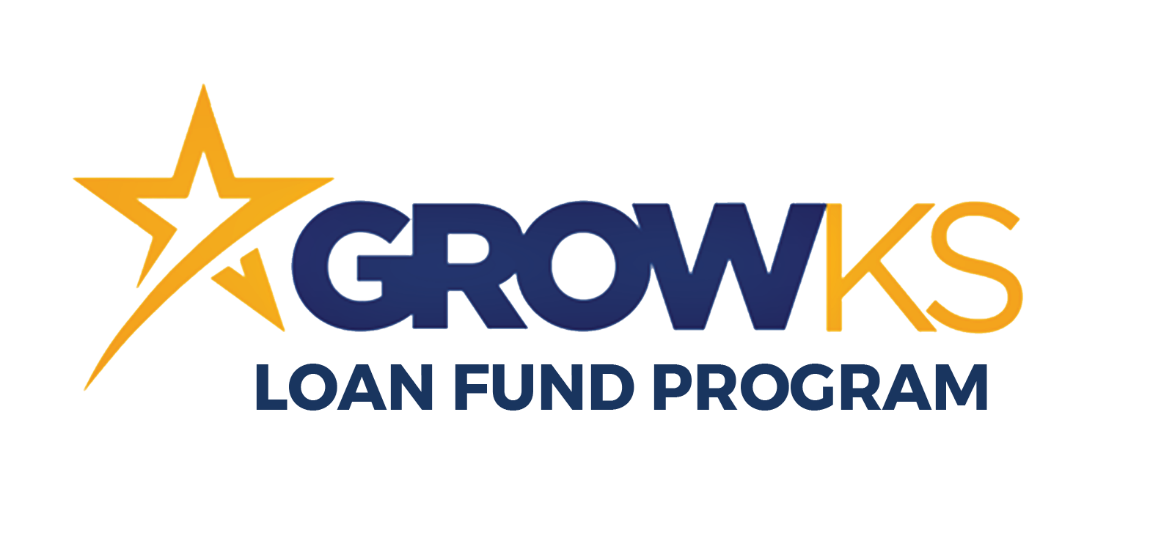 Match: 15% match of private investment
Geography: Statewide
Loan Cap: $250,000
growks.com/loans
Example:
$1,300,000 Bank Loan
$200,000 Community Asset Loan
[Speaker Notes: TIFFANY]
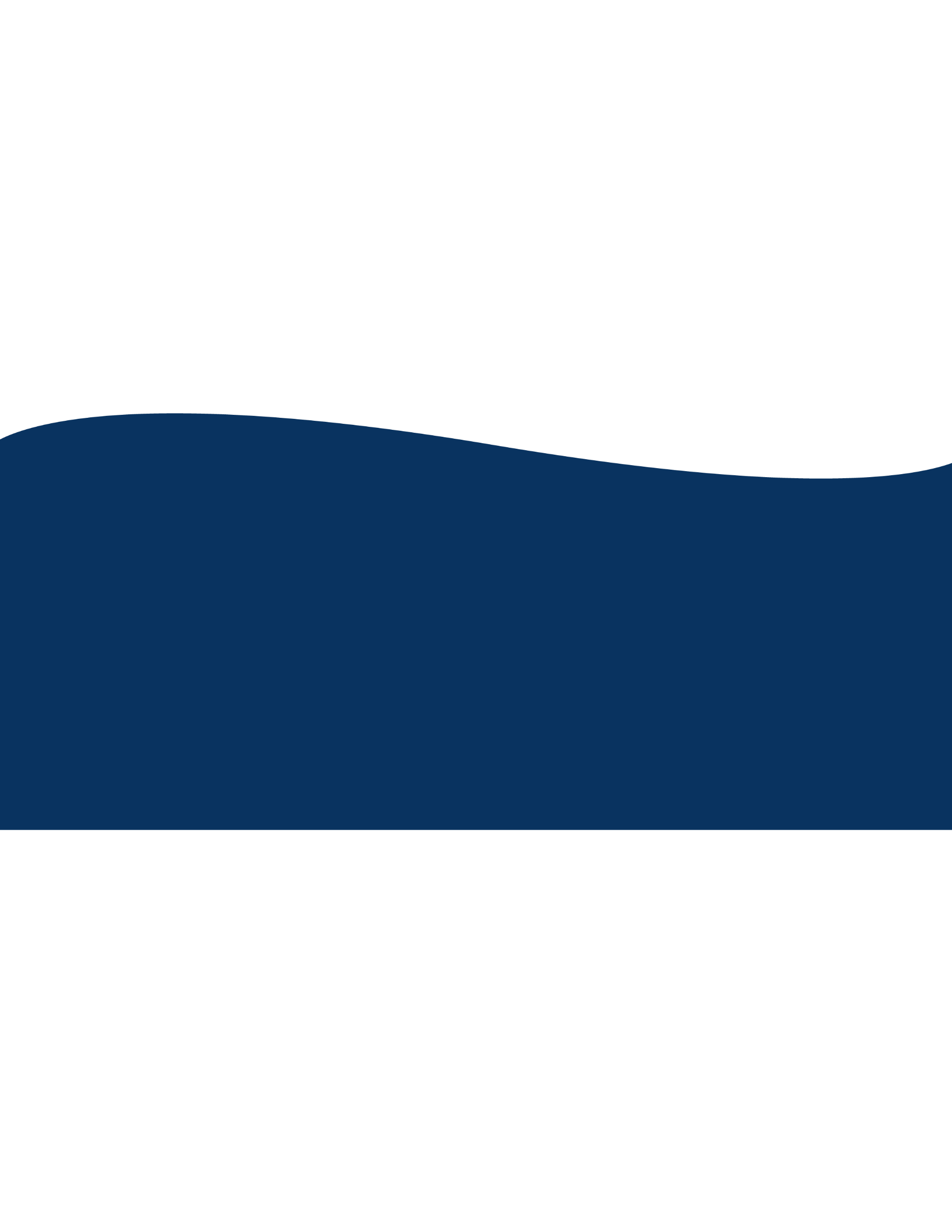 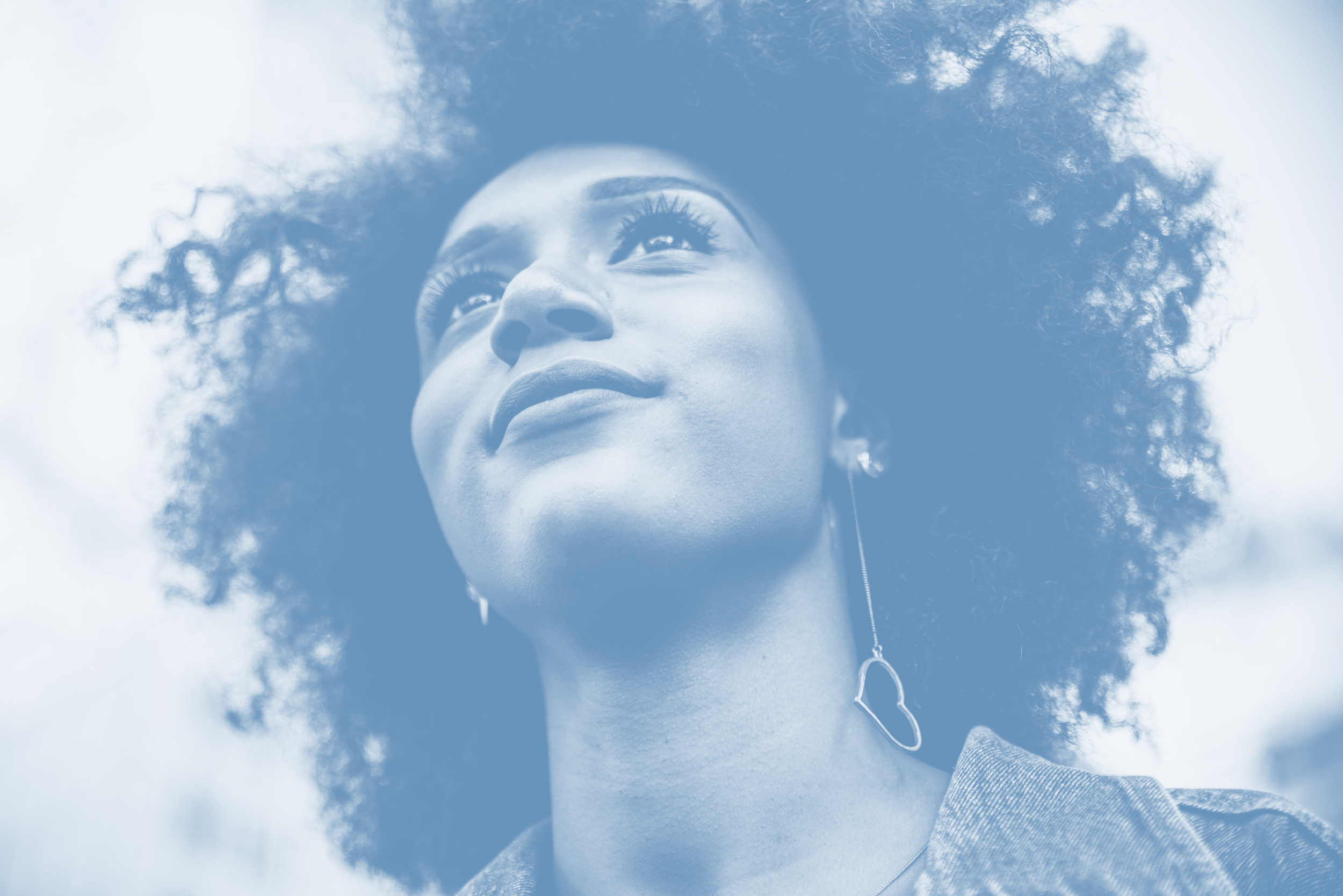 Companion Funding to Bank Loans
TARGET SECTOR LOANS
Advanced Manufacturing
Aerospace
Food and Agriculture 
Distribution, Logistics, and Transportation
Professional and Technical Services
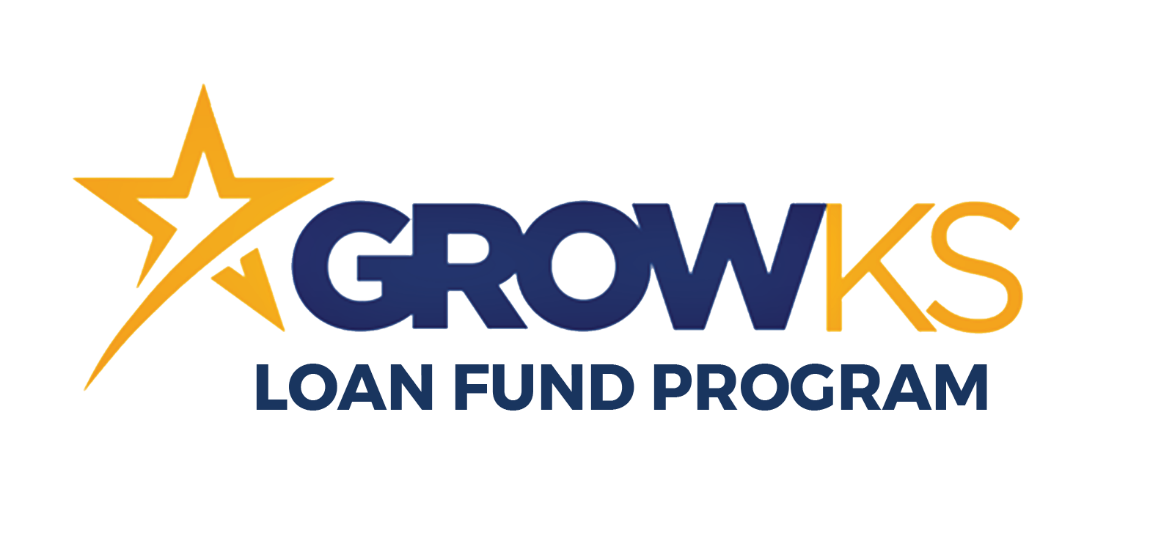 Match: 10% of private investment
Geography: Statewide, specific industries Loan Cap: $1,000,000
growks.com/loans
Example:
$5,000,000 Bank Loan
Target Sector Loan up to $500,000
[Speaker Notes: TIFFANY]
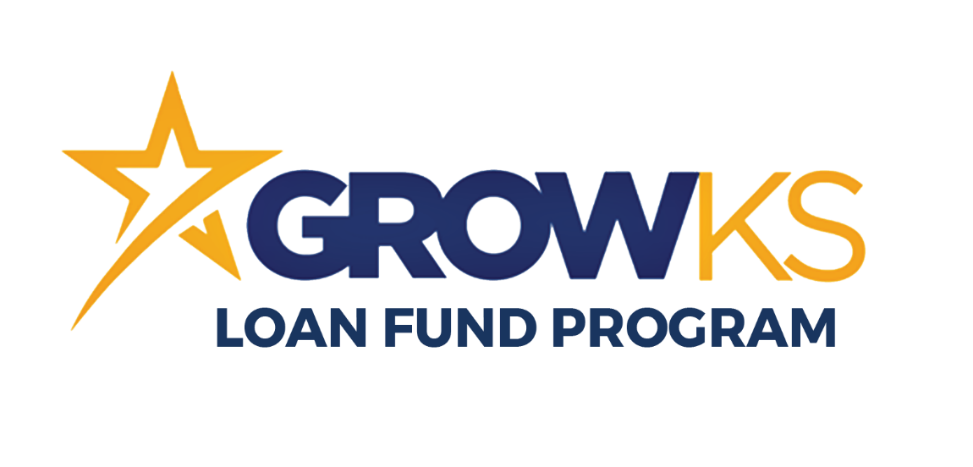 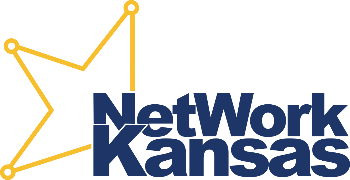 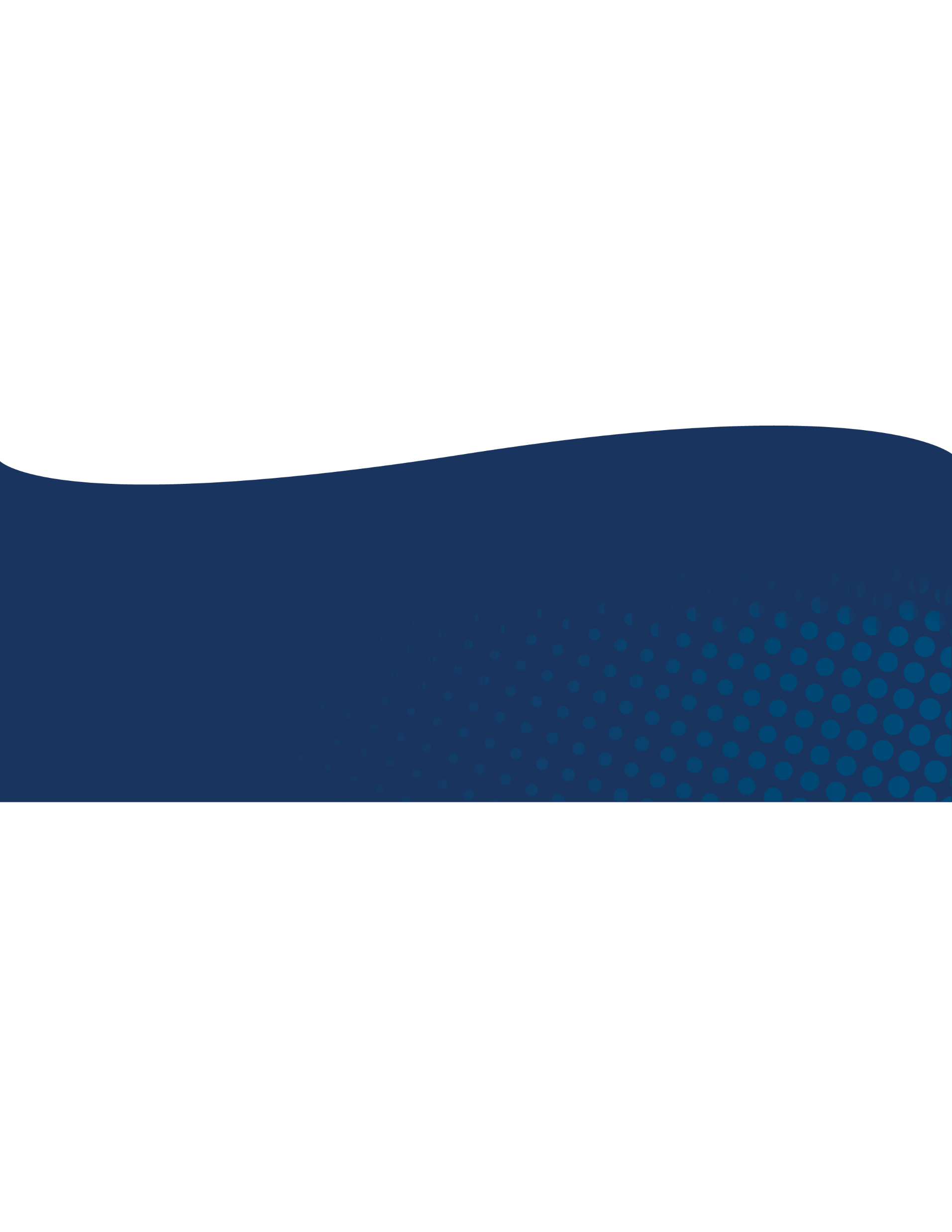 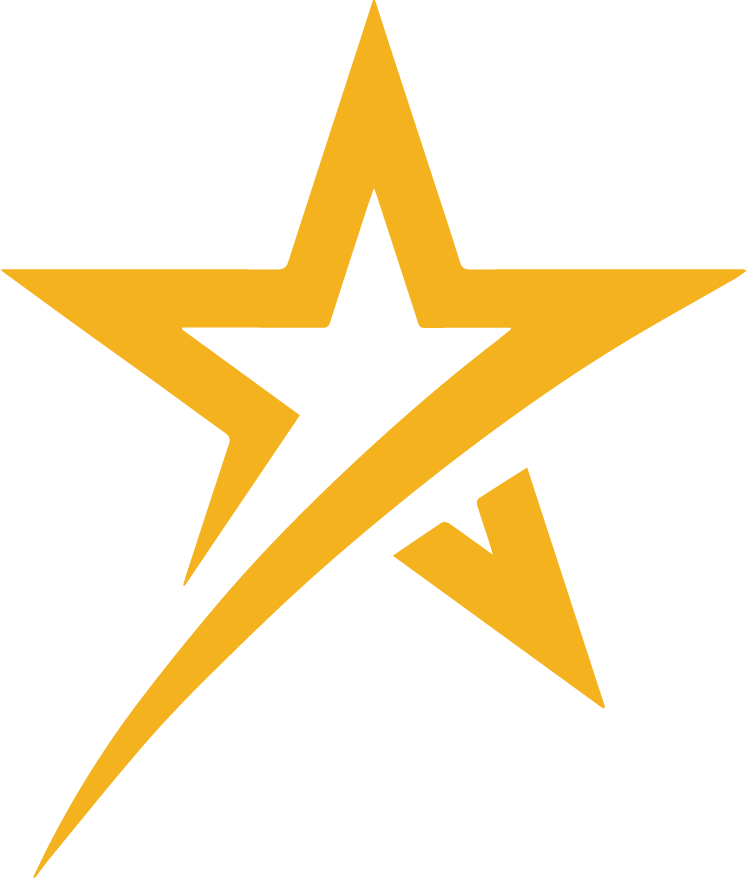 Kansas for-profits and non-profits
Small businesses (< 500 employees)
All business stages: startup to growth
Financial institution must be involved with min. 20% of total eligible capital
Focus on socially and economically disadvantaged (SEDI) populations

Flexible use of funds: working capital, inventory, real estate, equipment, etc.
Loan Terms:  1-5 years    4%	               6-10 years  6%
[Speaker Notes: TIFFANY]
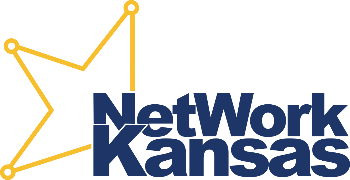 Kansas Community
Investment Fund (KCIF)
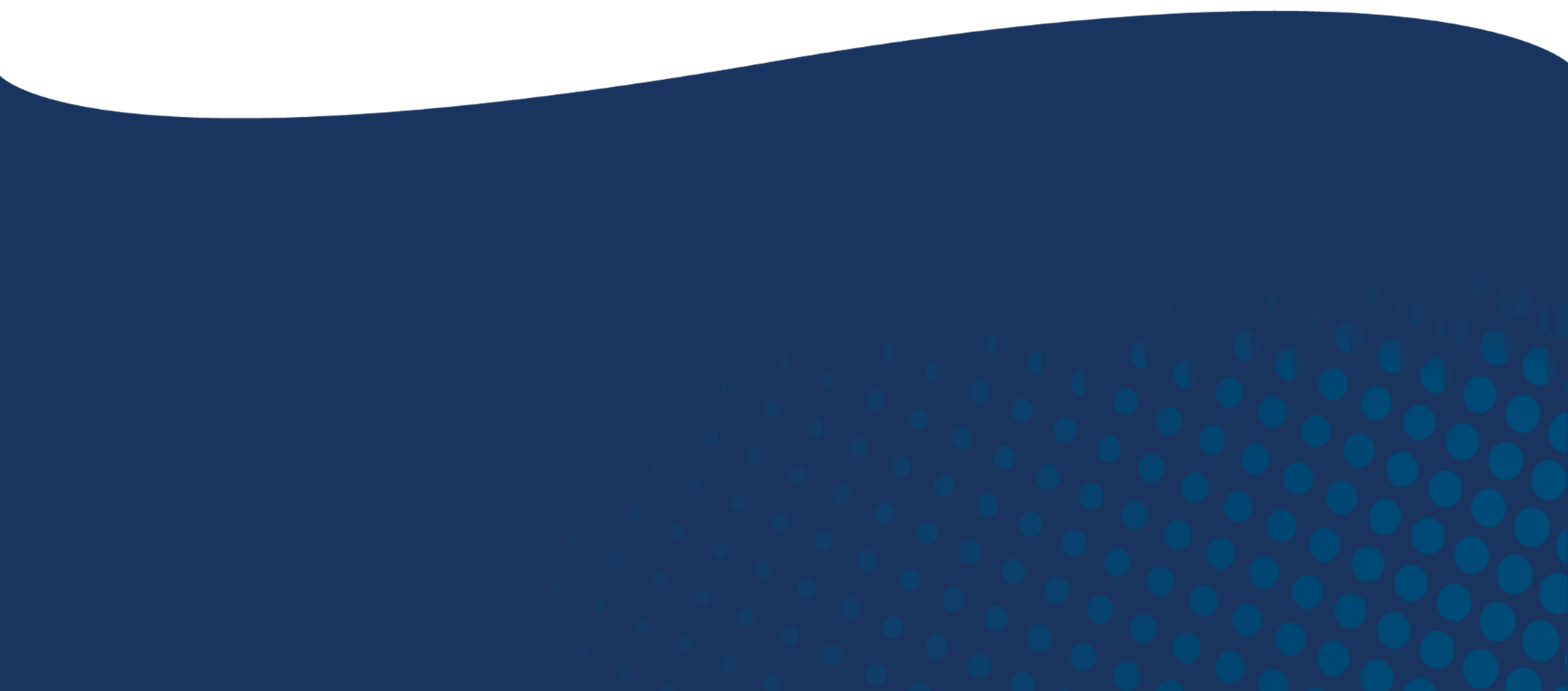 Loans up to $100,000 

Project must be aligned with one of four impact areas: 
    Access to Care | Healthy Behaviors | Education Attainment | Civic Engagement

Match Criteria: 150% of eligible matching capital including bank loan, private capital, or public capital

Loan Terms:	  1-5 years    4%
                      6-10 years  6%
[Speaker Notes: TIFFANY]
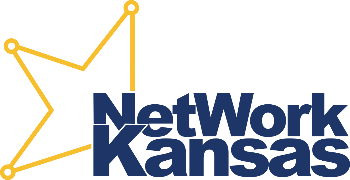 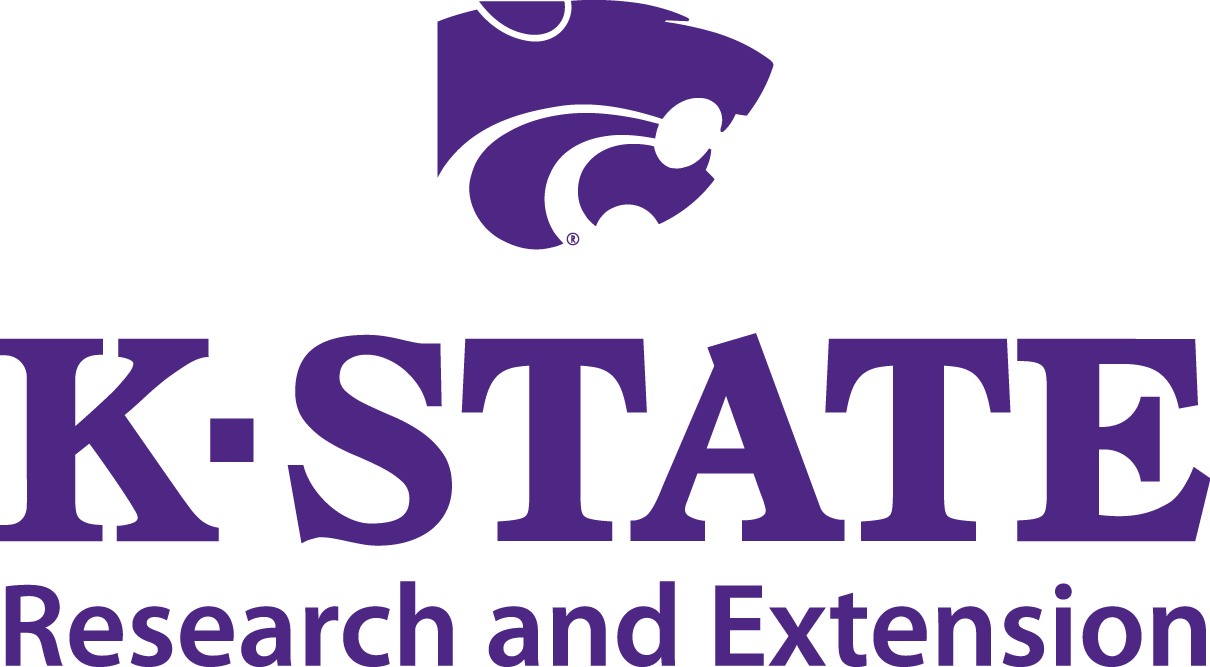 Kansas Healthy
Food Initiative
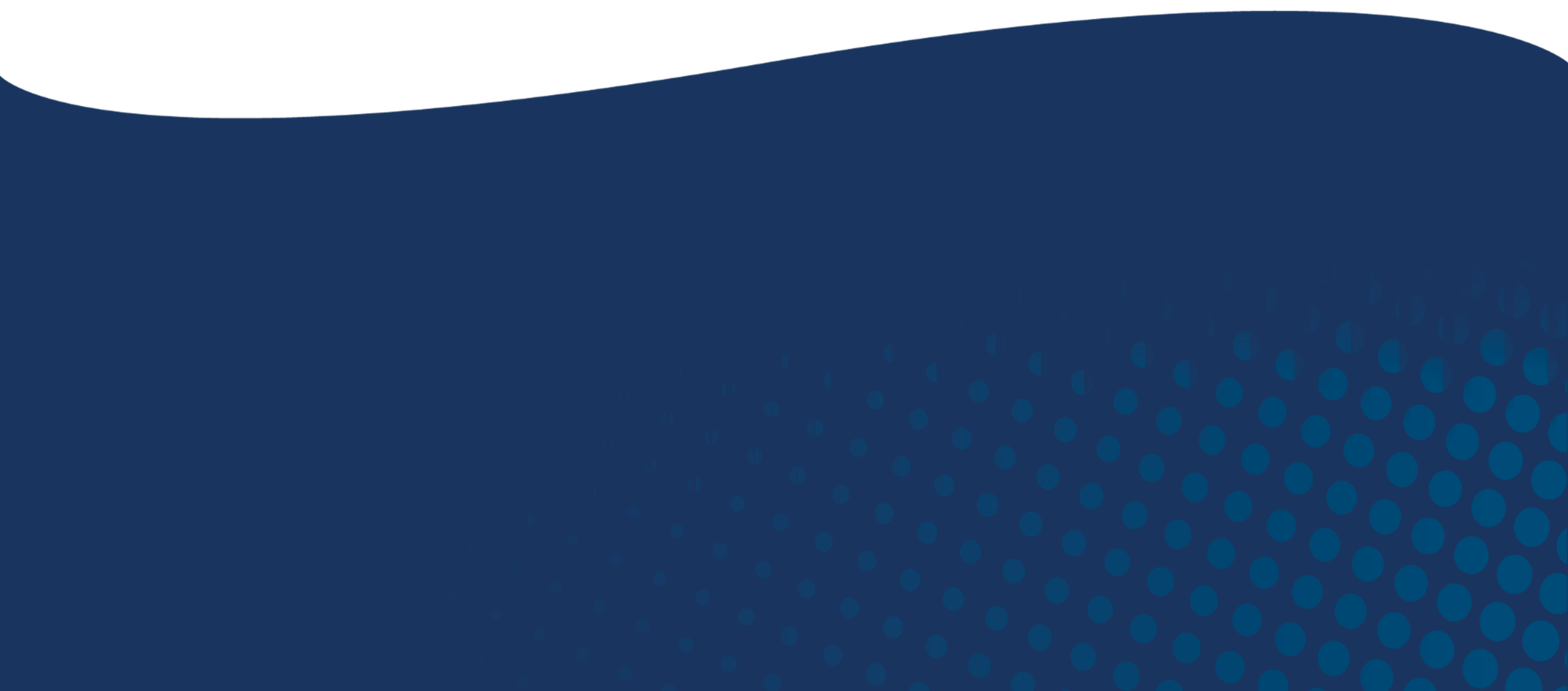 Purpose: Increase access to healthy food in low-resource and underserved areas of Kansas at the retail level

No Matching funds required

Terms: 5-7% typical with up to 15 years repayment

More information: kansashealthyfood.org
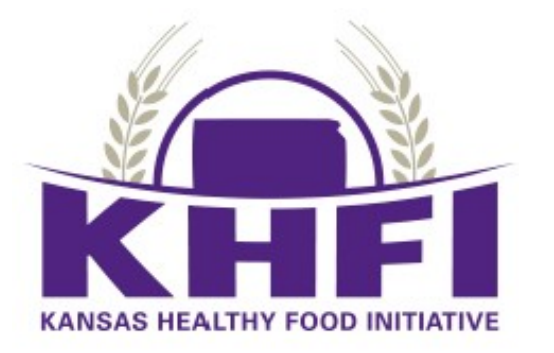 [Speaker Notes: TIFFANY]
Stacking Loans + Grants
E-Community Loans
Kansas Community Investment Fund
GrowKS Loans
Kansas Healthy Food Initiative
Patterson
Grant
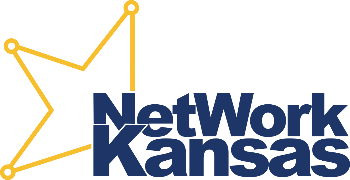 [Speaker Notes: JANET]
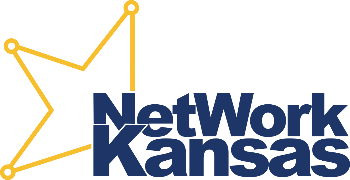 Leavenworth County E-Community Funding Contacts
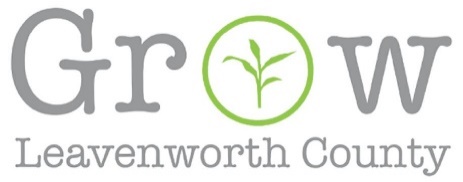 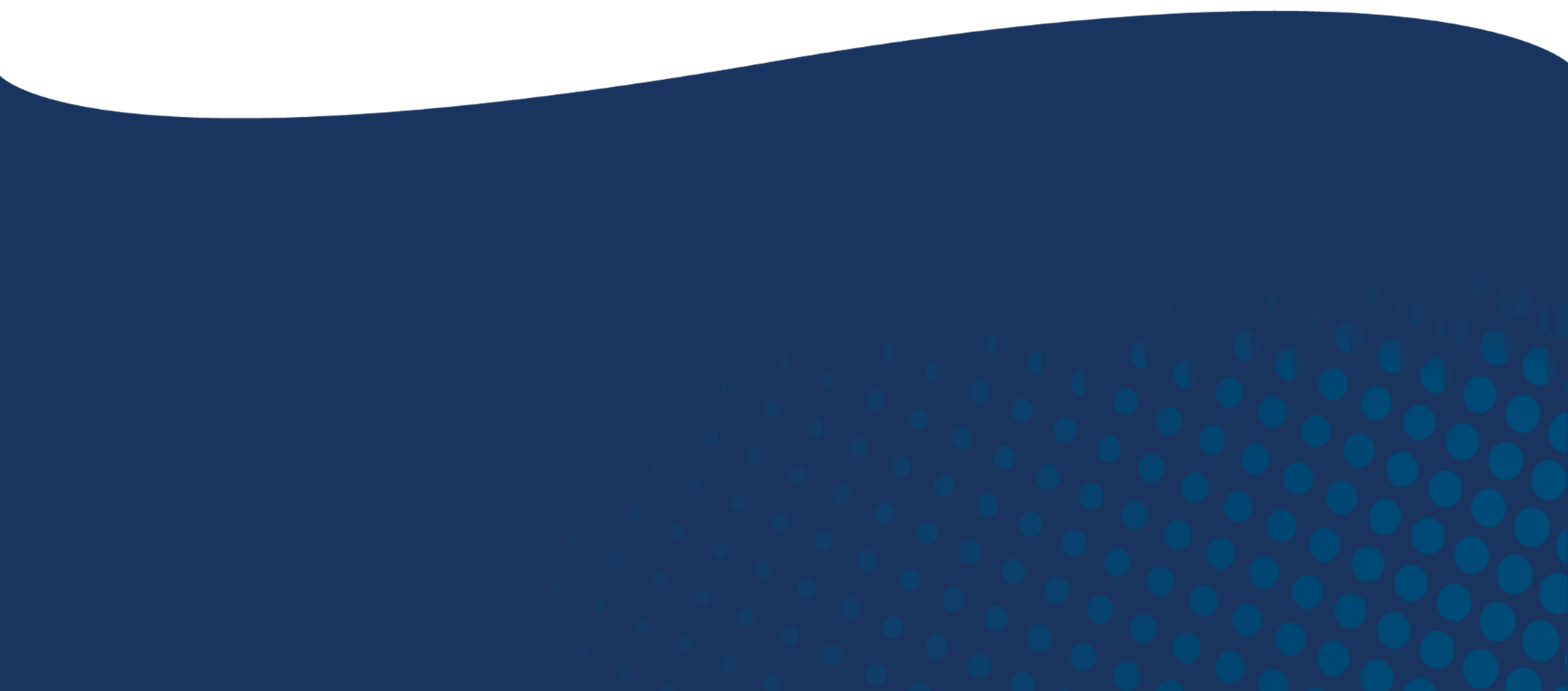 City of Leavenworth:
    Penny Holler, Assistant City Manager, City of Leavenworth

City of Lansing:
    Joshua Gentzler, Community & Economic Development Director, City of Lansing

Leavenworth County (unincorporated areas + other cities):
    Diana Dodd, Assistant Director, Leavenworth County Development Corporation
[Speaker Notes: TIFFANY]